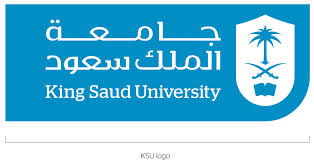 ProfessionalismOrientation ,Overview, Concepts & Key Elements
Prof. Hanan Habib 
Prof. Mohammed AlRukban
College of Medicine 
                                                                        1442 ( 2020)
Professionalism courseSKL-223Overview
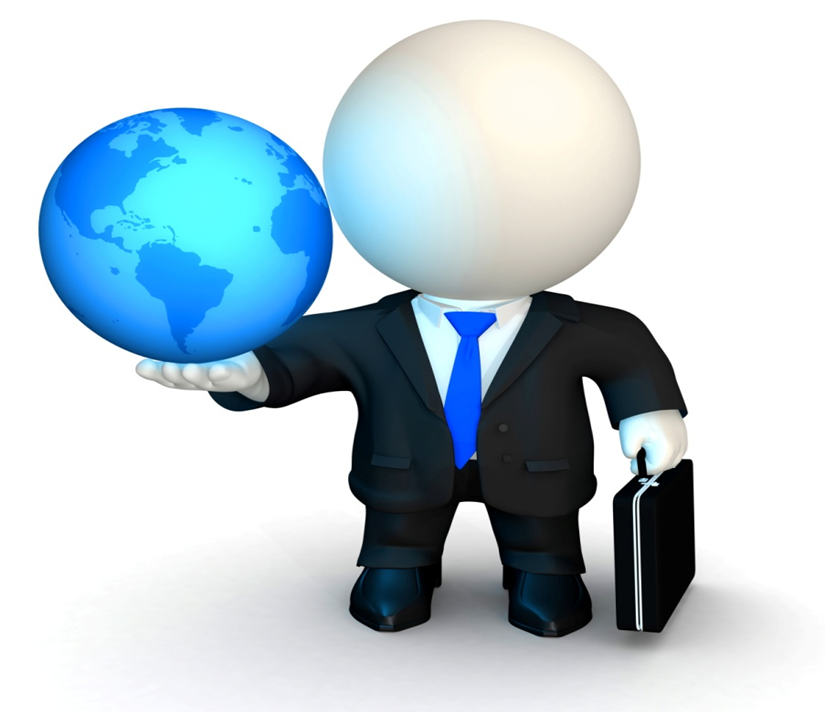 Professionalism Course
Course title             :   Professionalism
Code                       :  SKL 223
Target                      :  Second year medical students
Course duration     :   First semester 
Credit hours            :   Two  hours
ProfessionalismOrientation and Introduction to the Course
Aim and objectives of the professionalism course
Teaching and learning strategies 
Student’s assessment and evaluation
References
Aims of the course
To have a graduate medical students with commitment to highest standards of excellence in the future practice of medicine and to sustain the interest ,welfare and safety of the patients.

To display adequate responsibility towards the needs of the society.
Objectives of the course
Define the attribute of professionalism
Practice effectively in teamwork during an inter-professional activity
Demonstrate the attributes and behavior of a professional medical student
Recognize and mange conflicts at work place
Demonstrate commitment of life long learning and professional development and the capacity for reflection and self –evaluation
Work effectively with patients , their families, colleagues and other health professionals.
Practice as a volunteer for the community services in collaboration with health societies and agencies.
Profesionalism course Topics
Eight topics
    Five topics - one hour each,
   Three topics given in two sessions ( 2 hours)

Read guide for tutors and students for details
Teaching methods
Interactive lecture/group discussion
Student led seminar/team based learning
Inter-professional team
Preparation of volunteering works and awareness campaigns
Attending seminars in collaboration with health education.
Due to covid-19 pandemic, teaching will be online
Teaching methodsstudent led seminar, projects & other activities
Includes assignments and projects. Students at each group will be divided into 3 subgroups at the beginning of the academic year. 
Each subgroup shall participate in one topic/session ( preparation, discussion and presentation).
Materials of the topic , summary handouts and references and instructions will be given to involved group earlier at the start of the course and before the day of the session to help in preparing the topic.
Students in the presenting group will be evaluated after presentation and discussion.
Evaluation of the involved group will be counted with continuous assessment ( 40 marks)
All students must attend all activities and participate and will be evaluated by tutors.
Student’s Assessment
CA: seminar ,activities, projects, tutor evaluation and mini-OSCE =  40 marks
Participation in group discussion and activities will also be evaluated even for one session topics.
Each tutor will decide on evaluating his/her topic for this year.
FINAL: MCQs & SAQs = 60 marks

Total mark = 100
References
Project professionalism . American board of internal medicine (ABIM),2001
Feldman. M , Christensen. J. behavioral medicine . A guide for clinical practice(latest edition).New York. McGraw- Hill Medical
Spandorfer. J, Pohl.CA , Rattner .SL, Nasca.TJ. professionalism in medicine. A case-based guide for medical students ( latest edition).Cambridge University Press.UK.
Stern. DT. Measuring medical professionalism ( latest edition).Oxford University Press.UK
References recommended by tutors.
Professionalism & Key elementscontents:
-Definitions of professionalism
-Why professionalism is important?
-Concepts of professionalism
-Key elements with practical examples
Do You Have A Role Model/s Who Influenced Your Training?


If Yes? Mention Some of Their Qualities and Attributes.
What does professionalism means to you?
Take a few minutes and write down your thoughts … as a definition or description.
What is Professionalism?
It is not easy to define a profession, but it is likely to have all or some of the following characteristics:
It is a vocation or calling that implies service to others
It has a distinctive knowledge base which is kept up to date
It determines its own standards and sets its own examinations
It has a special relationship with those whom it serves e.g. patients, students….
It has particular ethical principles
Professionalism is a term which embodies numerous qualities of physicians as public servants.

It has been described by The American Board of Internal Medicine (ABIM) as:
    “Constituting those attitudes and behaviors that serve to maintain others interest above physician Self-interest”
Why Professionalism Is Important?
There is a great increase in interest in developing medical professionalism of the students.
The ethical demands upon medical profession have increased due to changes in the traditional modes of health care delivery, increased complexity in the methods of reimbursement, and developing national trends toward managed care.
Most patients desire to be treated by a physician ,who is in addition to be competent, care deeply about his/her patients.
Professionalism denote the way of behaving in accordance to certain normative values
Professionalism is not about competent and skillful ,it is about behaving in an ethical way
Effective management of relationships.
الطبيب المسلم مهنيٌ بطبعه
«ويؤثرون على أنفسهم ولو كان بهم خصاصة»
«إن الله يحب من العامل إذا عمل أن يتقن»
«إذا ذبحتم فأحسنوا الذبحة.........»
« لا يؤمن أحدكم حتى يحب لأخيه ما يحب لنفسه...»
« كلكم راع وكلكم مسئول عن رعيته......»
«من غشنا فليس منا»
Professionalism Key Elements
'Project Professionalism' (ABIM, 2001)
Developed the Physician Charter and identified six key elements of professionalism: 
1- Altruism (giving priority to patient interests rather than self-interests); 

2- Accountability (being answerable to patients, society and profession); 

3- Excellence (conscientious effort to perform beyond ordinary expectation, and commitment to life-long learning);
'Project Professionalism' (ABIM, 2001)
4- Duty (free acceptance of commitment to service – i.e. undergoing inconvenience to achieve a high standard of patient care); 

5- Honor and integrity  (being fair, truthful, straightforward, and keeping to one's work);
 
6- Respect for other (respect for patients and families, colleagues, other healthcare professionals and students and trainees).
Concepts of Professionalism
Professionals  have codes, guidelines, creeds, oaths, commitments statements, belief statement such as statement on ethics.

Professionals in many professions are licensed, certified and specific initial and advanced education, many require both initial and ongoing testing for admission and maintaining membership.

Examples of professionals : medical doctors, teacher ,engineers, pilots, etc,..
The concept of professionalism includes the following values:
Communication
Accountability
Life-long learning
Honesty
Trust
Service
Commitment
Meanings of accountability
1- Responsibility

2- Self regulation in activities

3-Standard setting

4-Ability to resolve conflicts

5-Free acceptance of duties to serve public

6- Explain and give reason for actions & avoid blaming others
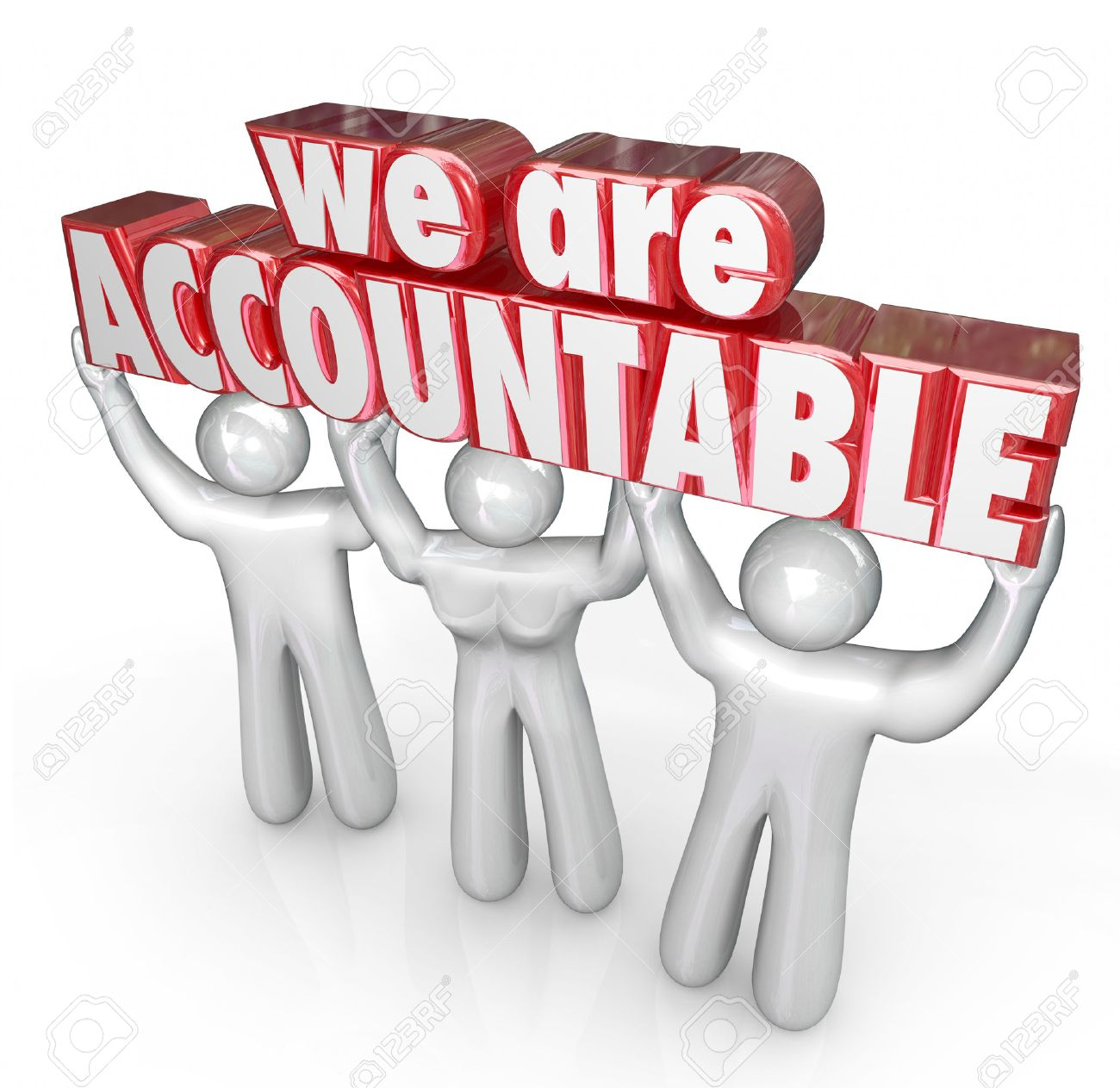 Why Accountability is important?
The key for providing optimal health care services
Enables continuing improvement in healthcare system
Helps in protecting the rights of patients
Essential in resolving conflicts
Essential for building trust and ensuring that workplace environment is safe and healthy
Reflects behavior and attitude of responsible people.
Important for enhancing community health through education , contributing in research projects and committing to volunteer works and awareness about diseases in community.
Professionalism vs Ethics
There is an overlap between professionalism and ethics
Professionalism and ethics are different:

Professionalism :are skills, competence and conduct displayed by an individual at certain profession.

Ethics: are guides for an individual which clearly states the dos and don’t’s.
How professionalism can be implemented?
Knowledge
Decision making skills and clinical
reasoning and judgment
Patient management
Professionalism
What the doctor as a teacher is able to do
Basic, Social and 
clinical sciences
Patient investigation
Approach to task
Performance
Of task
Clinical skills
Practical procedures
Personal Development
& Lifelong Learning
Health promotion and 
Disease prevention
Role of the doctor within the health service and community
Professionalism
Role of the doctor within the health service
Understanding of the health care system
Understanding of clinical responsibilities
Appreciation of doctor as researcher
Appreciation of doctor as mentor or teacher
Appreciation of doctor as manager including quality control
Team working
Personal development
Lifelong Learner
Self awareness
Self confidence
Self regulation
Self care
Self control
Personal time management
 Motivation
Achievement drive
Commitment
initiative
Career choice
How professionalism can be taught?
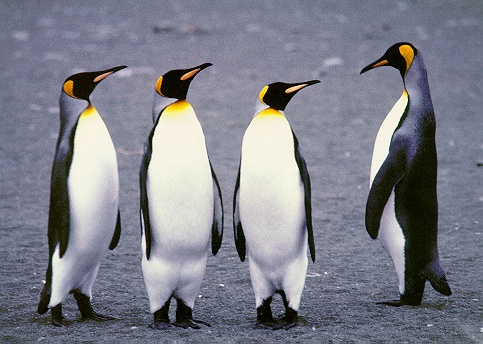 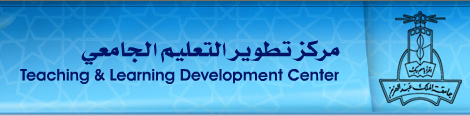 وكالة الكلية للجودة والتطوير
Do that.. & 
Don’t do that
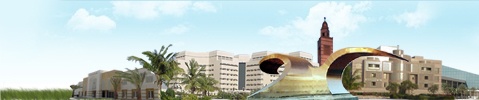 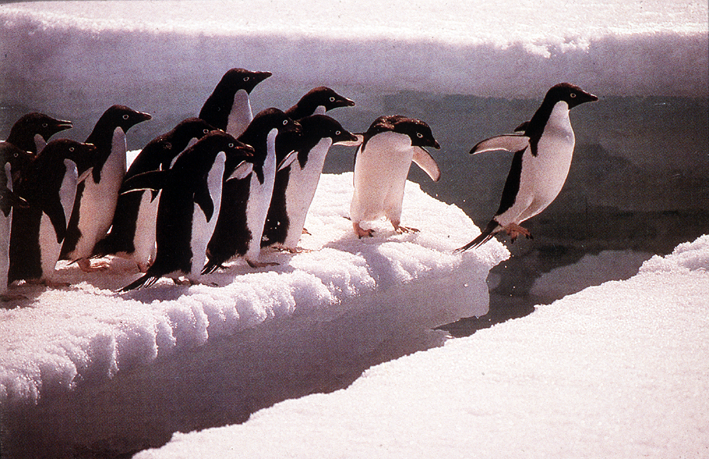 Follow Me
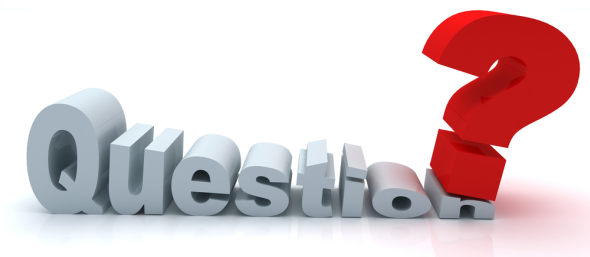 Question for all students
Q-Write three examples of an accountable medical student.

Submit the answer to the : hahabib@ksu.edu.sa
Check your name and university number

Note: submission of answers is today .Late submission considered absence
Thank you
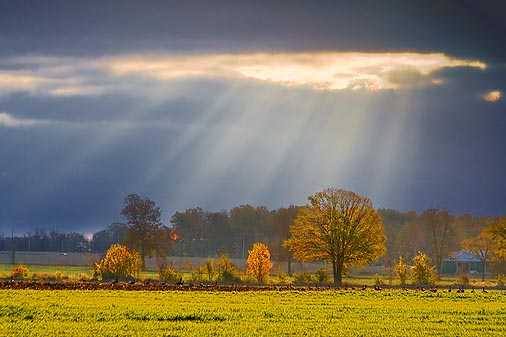